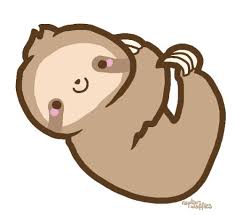 APPROACH TO FATIGUE
Dr. We’am Zayadneh
case
A 23 year old male patient , medically free, university student , presented to the clinic with fatigue of 6 month duration , increasing in the last 2 months . 
He described his fatigue that he is no more able to do things that he used to do before such as going to the gym , going out with his friends.
prevalence in population-based surveys in Britain and the United States of between 6.0 and 7.5% 
 A cross-sectional survey of United States workers found the two-week period prevalence of fatigue to be 38 % , with an estimated annual cost to employers exceeding $136 billion in lost productive work time.
21 to 33 % of patients seeking attention in primary care settings report significant fatigue.
Fatigue : difficulty or inability initiating activity (perception of generalized weakness); reduced capacity maintaining activity (easy fatigability); and difficulty with concentration, memory, and emotional stability (mental fatigue).
somnolence, dyspnea, and muscle weakness ????
Duration : recent (less than one month), prolonged (more than one month), or chronic (over six months).
EPIDEMIOLOGY AND ETIOLOGY
The prevalence of fatigue is generally higher in women than in men. 
Females comprise 75 % or more of most series of patients with chronic fatigue syndrome (CFS), also known as systemic exertion intolerance disease (SEID).
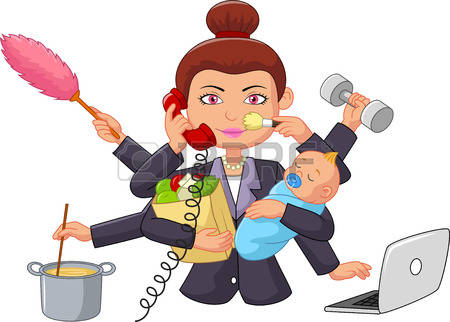 Medical or psychiatric diagnoses can explain fatigue in approximately two-thirds of patients with complaints of chronic fatigue. 
Psychiatric illness is present in 60 to 80 % of patients with chronic fatigue . 
In one study, a psychiatric diagnosis was found in 74 % of over 400 patients who presented to a chronic fatigue clinic with at least one month of fatigue. 
The three major psychiatric illnesses were major depression (58 %), panic disorder (14 %), and somatization disorder (10 %) .
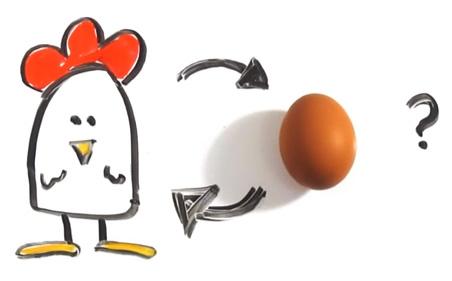 Depression
Chronic Fatigue
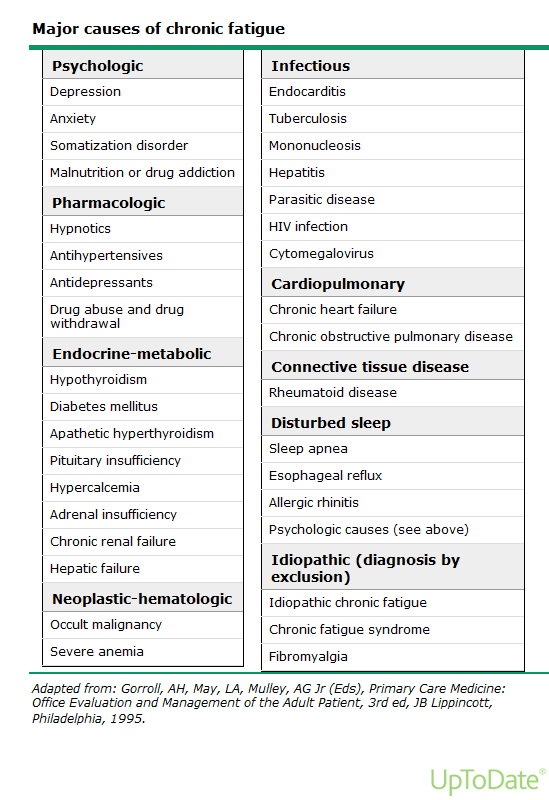 Drugs causing fatigue :
Hypnotics
muscle relaxants
Antidepressants
first-generation antihistamines
beta blockers
opioids
The cause of chronic fatigue remains unidentifiable in a significant subset of patients. 
As an example, a study that looked at the final diagnoses in patients presenting to Dutch family clinicians did not identify a specific diagnosis in 37.5 % of patients presenting with a complaint of general weakness or tiredness for any length of time.
Systemic exertion intolerance disease (chronic fatigue syndrome)
It is important to distinguish between CFS/SEID, an uncommon cause of chronic fatigue symptoms, and idiopathic chronic fatigue. 
The 2015 Institute of Medicine diagnostic criteria for CFS/SEID focus on the most specific features of the disease.
Symptoms should be present for at least six months and have moderate, substantial, or severe intensity at least one-half of the time. 
Other criteria include: post-exertional malaise, sleep problems, cognitive impairment, and orthostatic-related symptoms
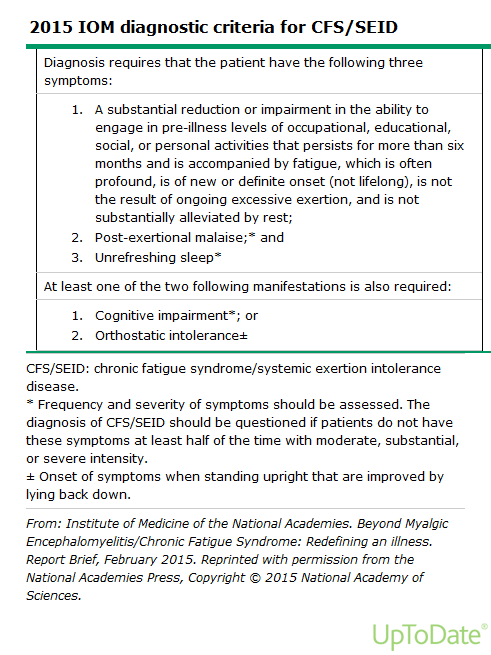 CFS/SEID represents a small subset of those who complain of chronic fatigue, accounting for 1 to 9 % of patients in a population with fatigue of at least six months’ duration.
Idiopathic chronic fatigue
No medical or psychiatric explanation can be found in 8.5 to 34 % of patients with fatigue. 
If the fatigue persists for over six months and is debilitating, but does not meet criteria for CFS/SEID, it is termed idiopathic or nonspecific chronic fatigue. 
may represent part of a continuum of illness that includes CFS/SEID.
Disability rates and health care utilization in patients with idiopathic chronic fatigue are similar to those with CFS/SEID.
EVALUATION
The history is the most important component of the evaluation of chronic fatigue. 
The physical examination and laboratory studies provide supporting data.
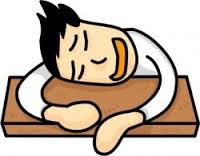 History
Fatigue that is due to an underlying medical or psychiatric disorder usually presents as one of several reported symptoms. 
A specific etiology for fatigue is found less frequently when fatigue itself is the principal concern and the patient presents with few or no other symptoms.
open-ended questions
"What do you mean by fatigue?“
"Please describe what you mean”
Patients with organ-based medical illness often associate their fatigue with activities they are unable to complete. 
By contrast, patients with fatigue that is not organ-based are tired all the time; their fatigue is not necessarily related to exertion, nor does it improve with rest.
Onset – Abrupt or gradual, related to event or illness?
Course – Stable, improving, or worsening?
Duration and daily pattern
Factors that alleviate or exacerbate symptoms
Impact on daily life – Ability to work, socialize, participate in family activities
Accommodations that patient/family has made to adjust to fatigue symptoms
presence of weight loss or night sweats. 
questions screening for psychiatric disorders (particularly depression, anxiety disorders, somatoform disorders, and substance abuse).
domestic violence may present with symptoms of fatigue
The quantity and quality of the patient's sleep
medications, both prescribed and over the counter,  Recreational drug use, including alcohol.
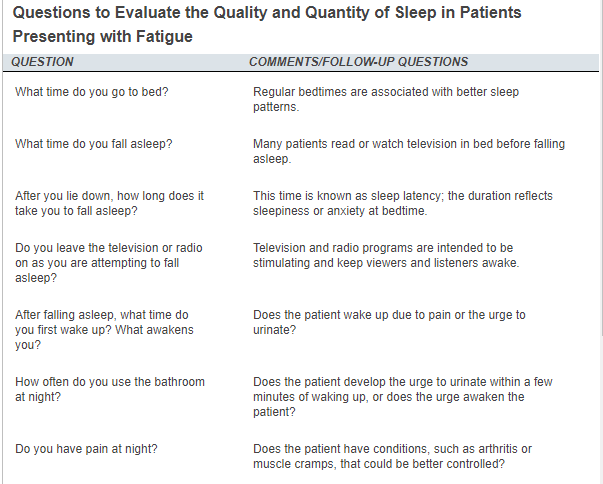 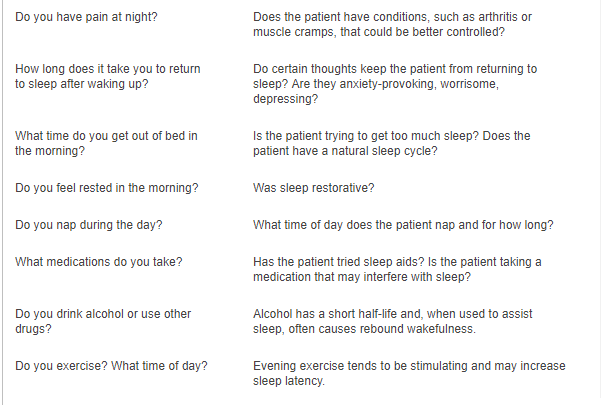 Physical examination
to exclude some specific causes of fatigue and also helps to establish the doctor-patient relationship, assuring the patient that his or her complaint is a concern worth investigating. 
General appearance – Level of alertness, psychomotor agitation or retardation, grooming
lymphadenopathy
thyroid disease – Goiter, thyroid nodule, ophthalmologic changes.
Cardiopulmonary examination – Signs of congestive heart failure and chronic lung disease
Neurologic examination – Muscle bulk, tone, and strength; deep tendon reflexes; sensory and cranial nerve evaluation
Laboratory studies
Extensive laboratory evaluation in the absence of a positive history or physical examination are of little diagnostic utility in the evaluation of the fatigued patient. 
in a prospective study of 100 adults with fatigue>only 5 %. 
Reasonable initial laboratory studies to obtain include:
CBC with differential
Chemistry screen (including electrolytes, glucose, renal and liver function tests)
Thyroid stimulating hormone
Creatine kinase, if pain or muscle weakness present
Testing for latent tuberculosis should be considered if appropriate based upon the history and risk factors. 
ESR >> older patients with symptoms consistent with polymyalgia rheumatica or giant cell (temporal) arteritis.
screening for occult Hepatitis C viral infection for those born (1945-1965)
Screening for human immunodeficiency virus (HIV) is recommended for all adults.
In the absence of suggestive history or symptoms, we do not suggest routine testing for infection (eg, Epstein-Barr virus [EBV], cytomegalovirus [CMV], or Lyme titers), immunological deficiency (eg, immunoglobulins), inflammatory disease (eg, antinuclear antibodies [ANA] or rheumatoid factor), vitamin deficiencies, or antibody studies for celiac disease.
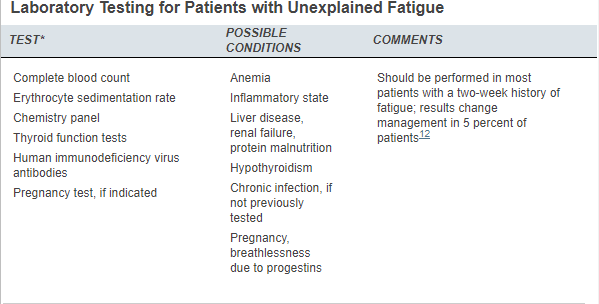 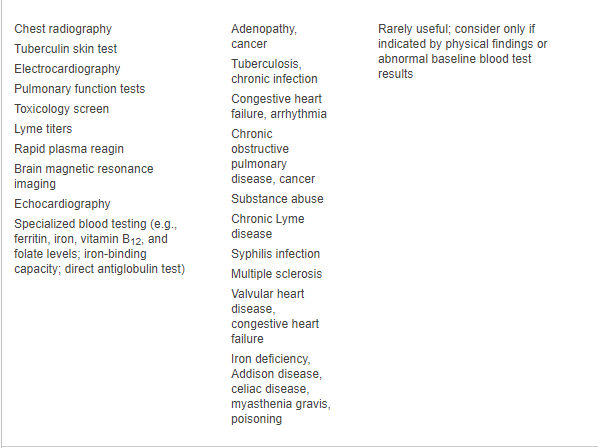 Physiologic Fatigue
Physiologic fatigue is initiated by inadequate rest, physical effort, or mental strain unrelated to an underlying medical condition. Diminished motivation and boredom also play a role. Physiologic fatigue is most common in adolescents and older persons. 
During intense training, well-conditioned athletes occasionally misinterpret fatigue as illness or depression. Conversely, fatigue and depression can emerge in a physically fit athlete after as little as one week with no exercise.
MANAGEMENT
Adequate sleep (i.e., generally seven to eight hours per night for adults) decreases tension and improves mood.
Patients should be instructed to restructure their daily activities to get the sleep they need, and to practice good sleep hygiene.
Good Sleep Hygiene measures
maintaining a regular morning rising time 
increasing activity level in the afternoon
avoiding exercise in the evening or before bedtime
increasing daytime exposure to bright light 
taking a hot bath within the two hours before bedtime
avoiding caffeine, nicotine, alcohol, and excessive food or fluid intake in the evening 
using the bedroom only for sleep
practicing a bedtime routine that includes minimizing light and noise exposure and turning off the television.
Naps may help, but should be limited to less than one hour in the early afternoon.
Stimulants improve short-term performance (caffeine , modafinil )
Physical fitness also improves energy levels. One study showed that truck drivers who engaged in 30-minute exercise sessions more than once a week had fewer traffic incidents. Another study showed that 10 weeks of supervised exercise increased energy levels among persons with fatigue, regardless of the underlying cause.
TREATMENT
Treat underlying cause 
Systematic reviews of CFS/SEID have determined effectiveness for only two treatments: cognitive behavioral therapy (CBT) and graded exercise therapy (GET)
The doctor-patient relationship is of profound importance
The doctor-patient relationship
The clinician >> acknowledge the patient's complaints as real and potentially debilitating. 
The patient >> confidence that the clinician will take a rational, stepwise approach to the evaluation, and that the clinician will act as a guide in establishing therapeutic goals. 
goals should include:
 ●Accomplishing the activities of daily living
 ●Returning to work
 ●Maintaining interpersonal relationships
 ●Performing some form of daily exercise
Brief regularly scheduled appointments.
Antidepressants
A trial of antidepressant drugs (eg,SSRI OR SNRI ) should be offered to patients whose illness has features of depression, regardless of whether strict criteria for depression have been met. 
In one study of patients with medically unexplained symptoms, including patients with chronic fatigue, full-dose antidepressant therapy was associated with 80 percent of the overall response to a multidisciplinary treatment plan.
immediate response to antidepressant therapy is not expected, and treatment for several weeks would be needed before their response could be assessed. 
Antidepressants may themselves provoke or exacerbate fatigue, however, and should be discontinued in patients who do not demonstrate symptom improvement within (six to eight weeks).
Cognitive behavioral therapy CBT
is effective in patients with CFS/SEID and may be useful in those with idiopathic chronic fatigue. 
A series of one-hour sessions designed to alter beliefs and behaviors that might delay recovery.
CBT components include: 
explanation of the model for chronic 
fatigue
challenging beliefs and awareness of fatigue
and reorienting these beliefs
achievement of physical activity goals and other personal activity goals
helping the patient attain control over symptoms.
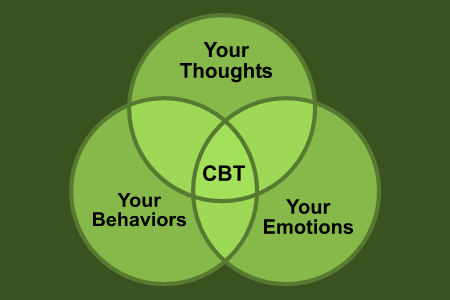 Graded exercise therapy
GET is based on a physiological model of deconditioning. 
GET does not address cognition. 
improvement >> 55% , CBT >> 70 %
Other measures
sleep hygiene advice and discouraging over-sleeping.
patient education brochures and other materials, discussion of various aspects of chronic fatigue, and referral to support groups.
Iron therapy in non-anemic patients with low serum ferritin may improve symptoms of fatigue.
PROGNOSIS
In both (CFS) and idiopathic chronic fatigue are not generally favorable for full return to premorbid status.
No resulted organ failure or death.
Mortality from suicide was higher than the general population in patients with chronic fatigue, but not CFS/SEID
poor prognosis in:  
older age, more chronic illness, a comorbid psychiatric disorder, and a firm belief that physical causes were responsible for the fatigue .
More than eight medically unexplained physical symptoms (excluding symptoms in the case criteria for CFS/SEID)
A lifetime history of dysthymic disorder
More than 1.5 years of chronic fatigue
less than 16 years of formal education
Age exceeding 38 years at presentation
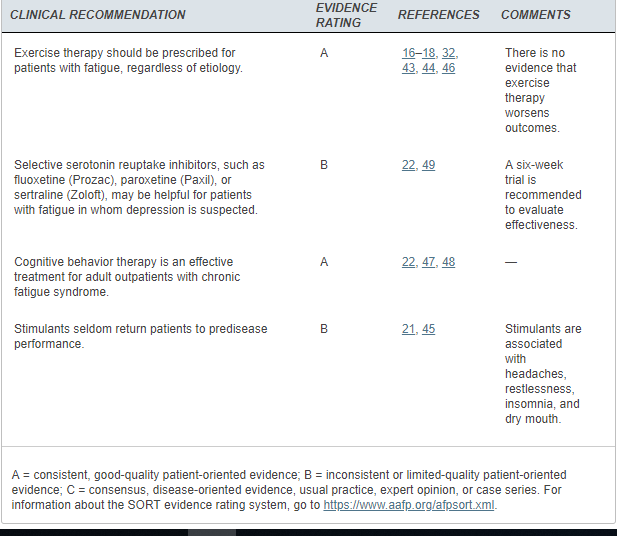 Back to the case
He is smoker and feels guilty for that , not on medications , doesn’t drink alcohol.
He has decreased appetite , difficulty sleeping at night , no documented weight loss.
Decreased concentration , low mood , loss of interest in things he used to enjoy.
he spends his time sitting alone in his room.
He hates his father for being aggressive to his mother.
Thinks of death but never tried to hurt himself or thought of suicide.
No change in bowel habit , no fever , no weight loss  no palpitations , no chest pain , no SOB ………
Systemic review >> free 
Physical examination >> free
Labs >> all within normal
Thanx !!
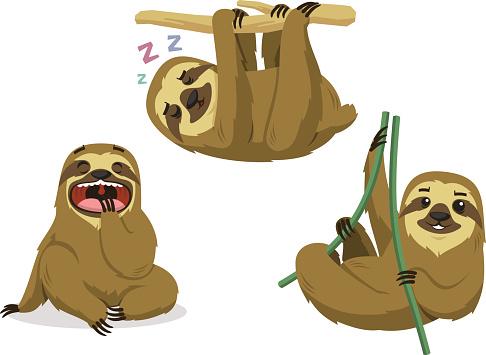 Uptodate.com + AAFP